Introduction to Physical Science
Heat Transfer
Presented by Robert Wagner
Methods of Heat Transfer
There are three methods by which heat is transferred
Conduction: Transfer by physical contact
Convection: Transfer by bulk movement of material
Radiation: Transfer by absorption or emission of electromagnetic radiation
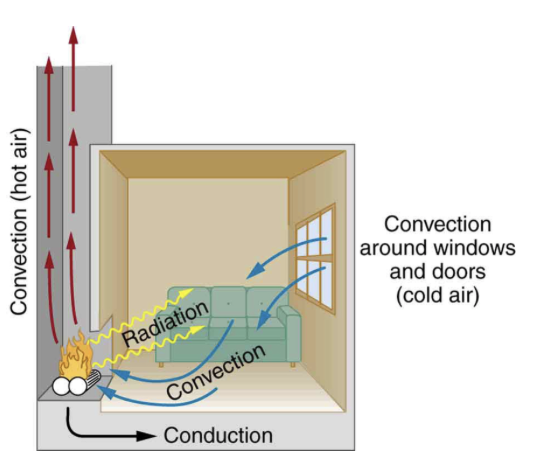 Image Credit: OpenStax College Physics - Figure 14.12 CC BY 4.0
Conduction
Conduction is a transfer of kinetic energy. It depends on:
Temperature difference
Cross-sectional area
Thickness of material
Coefficient of thermal conductivity 
Rate of heat transfer:
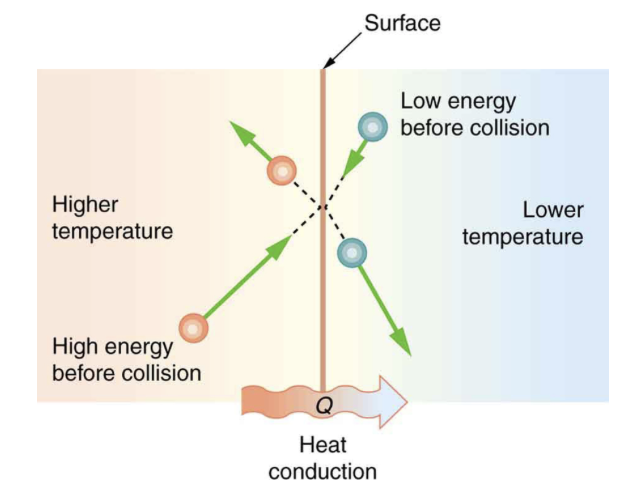 Image Credit: OpenStax College Physics - Figure 14.14 CC BY 4.0
Conduction
Conduction is a transfer of kinetic energy. It depends on:
Temperature difference
Cross-sectional area
Thickness of material
Coefficient of thermal conductivity (Table 14.3) 
Rate of heat transfer:
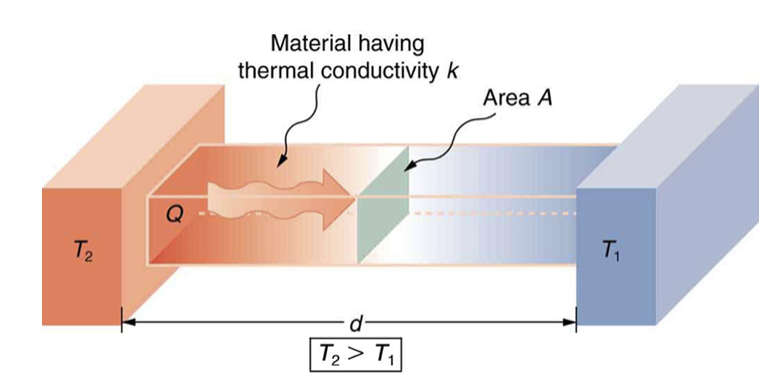 Image Credit: OpenStax College Physics - Figure 14.15 CC BY 4.0
Example
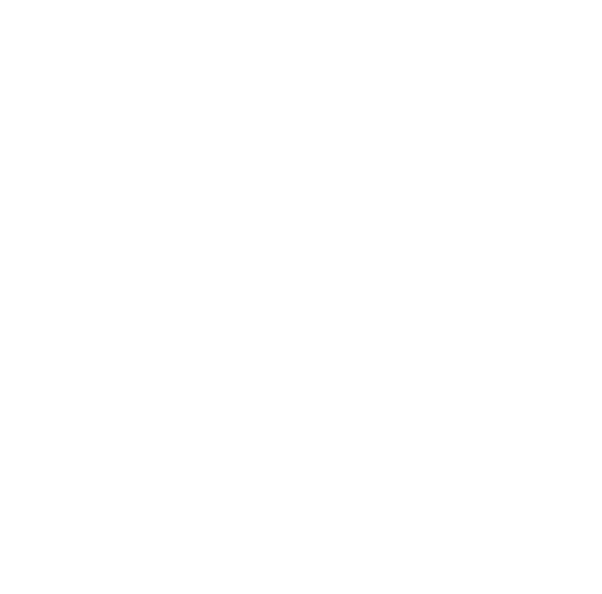 A styrofoam box has a total area of 0.950 m2 and walls of thickness 2.50 cm. It contains ice and beverages at 0oC. How much ice melts in one day if kept in a car trunk at 35.0oC?
Draw a sketch (if applicable)
Identify known values
Identify equation
Enter values in the equation and solve
Convection
Convection is driven by the bulk motion of matter. 
Driven by buoyant forces
Hot material rises
Cool material sinks
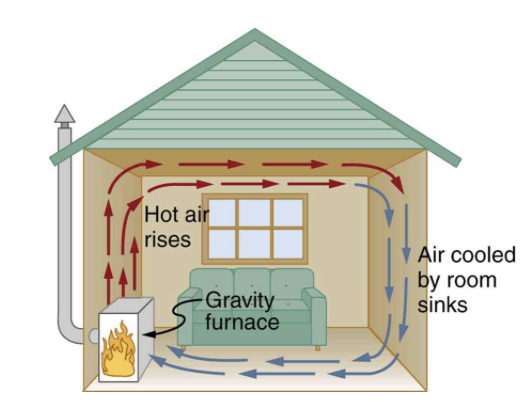 Image Credit: OpenStax College Physics - Figure 14.17 CC BY 4.0
Example
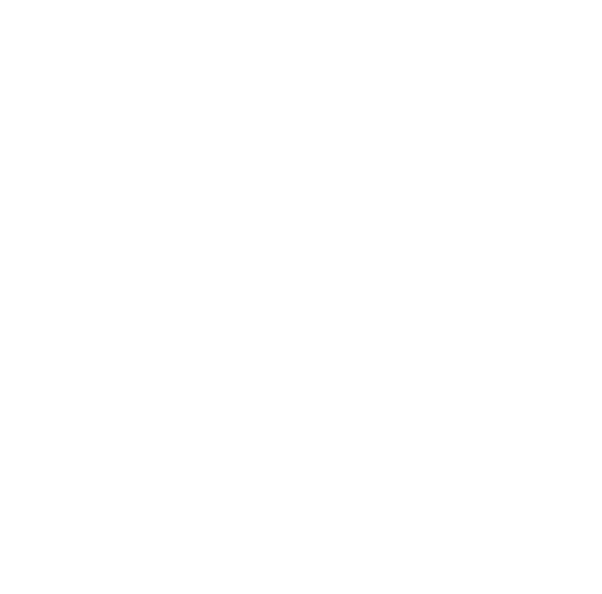 Suppose a house has inside dimensions of 12.0 m x 18.0 m x 3.00 m and that all air is replaced in 30.0 min. Calculate the heat transfer rate to warm in the incoming cold air by 10.0oC.
Draw a sketch (if applicable)
Identify known values
Identify equation
Enter values in the equation and solve
Radiation
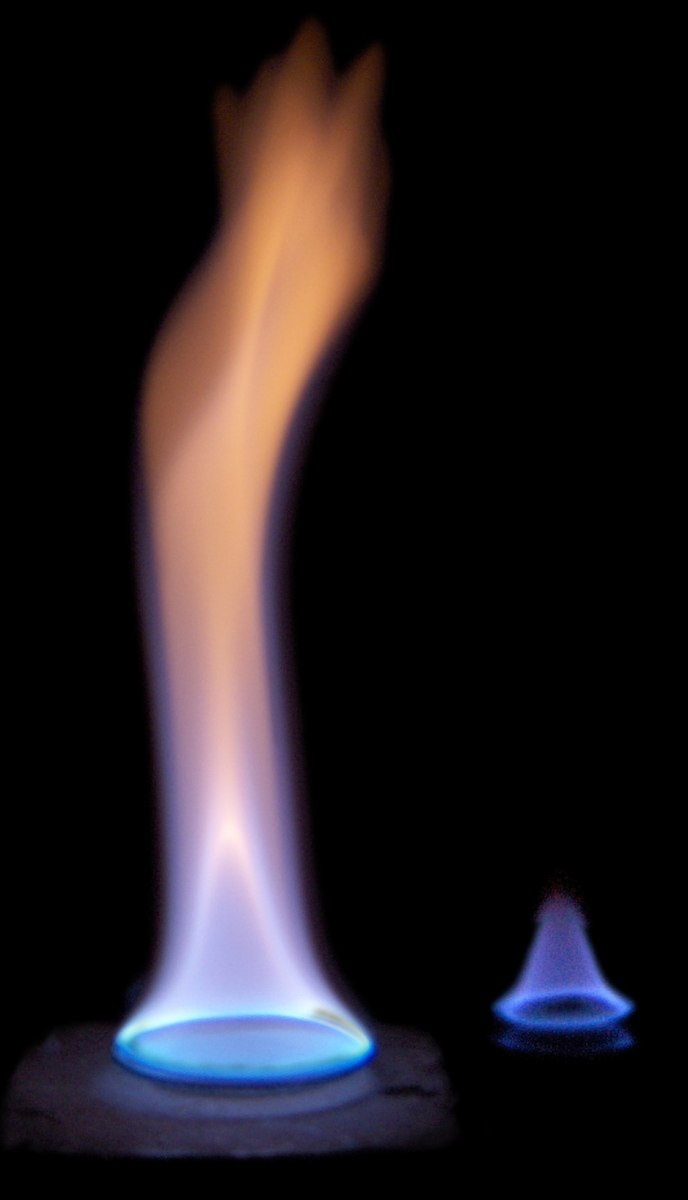 Energy of electromagnetic radiation depends on wavelength 
Rate of heat transfer by radiation determined by color
Black - most effective
White - least effective
Ideal Radiator - appears black
Image Credit: Tuohirulla, Public domain, via Wikimedia Commons
Radiation
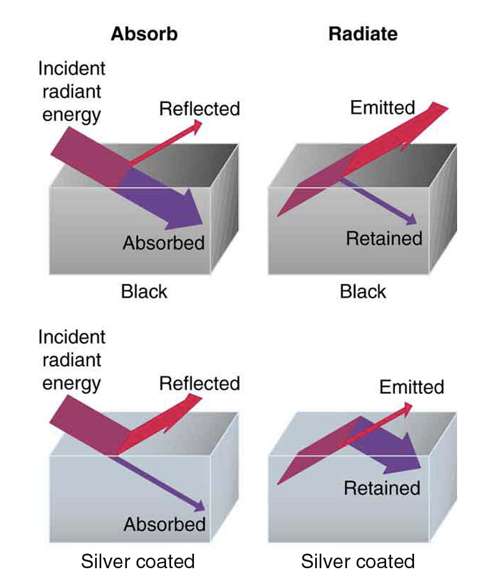 Energy of electromagnetic radiation depends on wavelength 
Rate of heat transfer by radiation determined by color
Black - most effective
White - least effective
Ideal Radiator - appears black
Image Credit: Tuohirulla, Public domain, via Wikimedia Commons
Stefan-Boltzmann Law of Radiation
Rate of heat transfer by emitted radiation:

Stefan - Boltzmann constant

Emissivity: e - Depends on the specific substance
An ideal radiator or blackbody would have e=1
Stefan-Boltzmann Law of Radiation
Net rate of heat transfer by emitted radiation:

Net transfer is from hot —> cold
Example
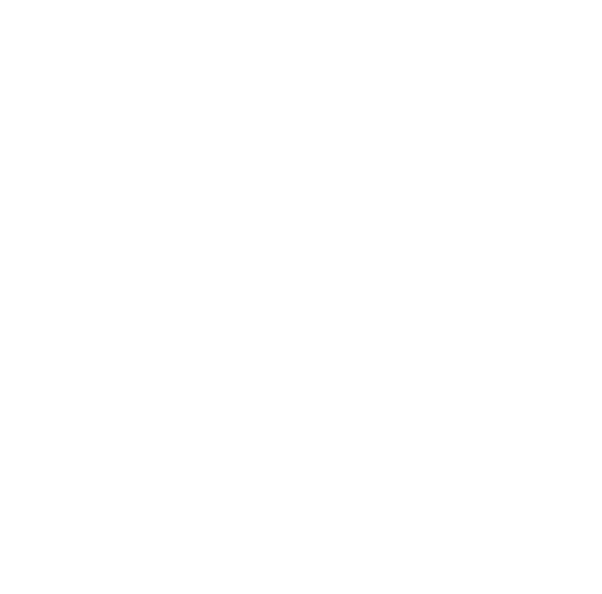 What is the net rate of heat transfer by radiation, with an unclothed person in a dark room with an ambient temperature of 22.0oC. Normal skin temperature is 33.0oC. The surface area is 1.50m2 and the emissivity of skin of 0.97 (in the infrared.)
Draw a sketch (if applicable)
Identify known values
Identify equation
Enter values in the equation and solve
Greenhouse Effect
Depends on emissivity of Earth
Average value: 0.65
More clouds => more reflectivity
Balance between incoming solar radiation and energy radiated by Earth
Infrared can be trapped by  in Earth’s atmosphere
Makes temperature about 40oC higher and makes life on Earth possible
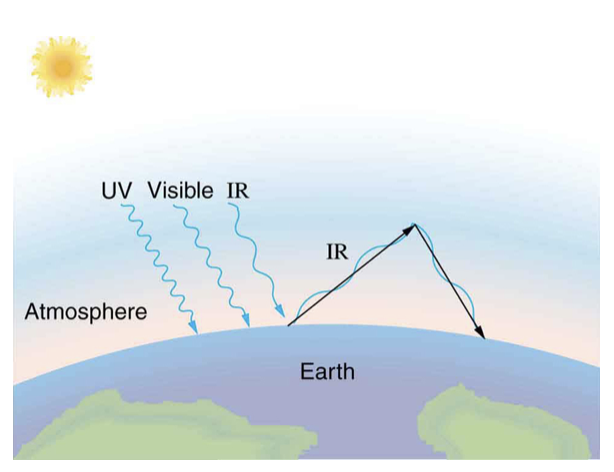 Image Credit: OpenStax College Physics - Figure 14.28 CC BY 4.0
Methods of Heat Transfer - Problem Solving Strategies
Examine situation
Type of heat transfer involved?
Conduction, convection, or radiation
Identify given quantities and unknowns
Solve the appropriate equation for the quantity to be determined
Different equations discussed for conduction, convection and radiation
Substitute in values to determine numerical answer
Check to see if the answer is reasonable
Summary
Heat transfer can be from conduction, convection, or radiation

Heat transfer is calculated differently in each case

The greenhouse effect on Earth shows transfer by radiation